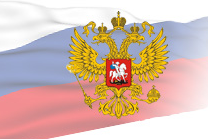 Жалобы по проблемам малого и среднего предпринимательства (МСП)
1
Более 40% всех жалоб, поступивших к Уполномоченному при Президенте РФ по защите прав предпринимателей 
Борису Титову за 2013 год -
из сферы малого и среднего предпринимательства
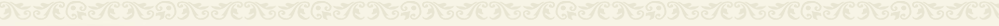 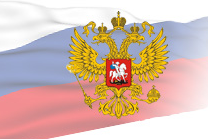 Жалобы по проблемам малого и среднего предпринимательства (МСП)
2
Обращения по регионам
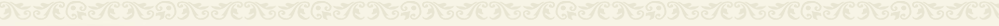 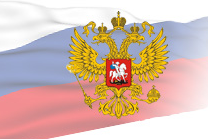 3
Проблема №1: 
Малый и средний бизнес – основной получатель муниципальных услуг, 
а уровень этих услуг крайне низок.
(Территориальная структура обращений: г.Москва, Смоленская, 
Калужская, Кемеровская, Ульяновская области)
По различным  оценкам, сектор МСБ потребляет до 90 процентов муниципальных услуг. 
При этом предприниматели обращают внимание на крайне низкое качество их  предоставления , что вызывает недовольство представителей МСП, особенно в части имущественно - земельных отношений, получения разрешительной и согласовательной документации, справочной информации. 

Пути  решения:
усилить мотивацию муниципальной власти к созданию благоприятных условий для развития МСП;
Увеличить наполняемость муниципальных бюджетов за счет дополнительных источников от поступления налогов из сектора МСП.
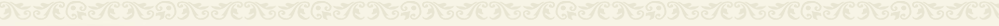 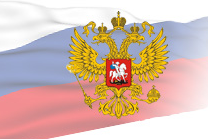 4
ПРЕДЛОЖЕНИЯ
В сфере межбюджетных отношений:
1.1.1) Перераспределить налоговые поступления от применения упрощенной системы налогообложения в пользу муниципальных образований в объеме 100%;
1.1.2) Перераспределить налоговые поступления от налога на доходы физических лиц в пользу муниципальных образований. (потери региональных бюджетов будут компенсированы за счет сокращения уровня межбюджетных трансфертов, направляемых в муниципальные образования) 
В сфере строительства, аренды и выкупа имущества:
1.2.1) утвердить на федеральном уровне исчерпывающий перечень разрешительных документов на строительство, подключение инженерной инфраструктуры, предельно сократив сроки прохождения разрешительных процедур;
1.2.2) обеспечить внесение изменений в Градостроительный Кодекс РФ с целью уточнения понятий «строения и сооружения вспомогательного типа»;
1.2.3) законодательно установить предельный срок разработки и утверждения генеральных планов городских округов и сельских поселений.
1.2.4) законодательно закрепить, что оценка государственного и муниципального имущества,  предназначенного для выкупа МСП, осуществляется с учетом  НДС.
Данные вопросы требуют уточнения у отраслевых омбудсменов, поскольку находятся в их компетенции.
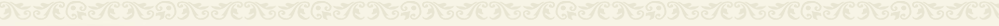 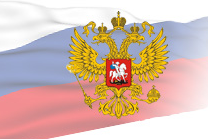 Проблема 2: 
Совершенствование налогового администрирования 
и снижение фискальной нагрузки  
(Территориальная структура обращений: г. Москва, Московская, Свердловская,  
Челябинская,  Тюменская  области)
Главная проблема –  
             налоговое  законодательство «не разделяет» участников предпринимательской деятельности на реальных предпринимателей – сознательно выбравших этот путь, развивающихся, успешно и эффективно действующих, понимающих и принимающих все риски, связанные с этой профессией  – и тех, для кого малый бизнес – это само занятость.

	Представляется  целесообразным изменить подходы:
            -  разделять бизнес не по организационно-правовым формам (ИП  и юридическое лицо), а по реальным масштабам бизнеса: 
                   использует ли предприниматель наемных работников, создает предприятие, наращивает обороты или работает сам в качестве само занятого. 
	
	Предложение: предоставить возможность осуществлять деятельность на основе патента само занятым без регистрации в качестве ИП (юрлица)
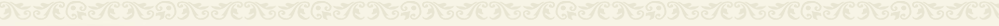 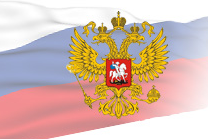 5
Предложения:
2.1. Освобождение  от уплаты всех налогов и обязательных страховых взносов впервые прошедших государственную регистрацию ИП. Впервые зарегистрированный ИП  выбирает режим налогообложения - упрощенная система или  патент - и в течение двух лет со дня регистрации не уплачивает налоги, предусмотренные выбранным налоговым режимом.
2.2. К поручению Президента РФ  внести в законодательство изменения, предусматривающие наделение субъектов РФ правом предоставлять 2-летние налоговые каникулы вновь созданным предприятиям производственной, социальной и научной сфер добавить предприятия сельхозпроизводства и сельхоз переработки.
2.3. С целью совершенствования патентной системы и ее массового внедрения законодательно закрепить дифференциацию стоимости патента (предусмотрен по 47 видам деятельности) по территориальному признаку (по аналогии с ЕНВД). 
2.4. Внести  изменения в Налоговый Кодекс РФ, наделяющие  ИП правом возобновить деятельность с применением патента в течение календарного года.
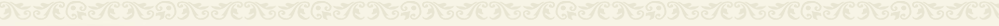 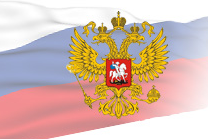 6
Проблема №3:
Необходимость «запуска» механизма реального участия МСП в выполнении  государственного и муниципального заказа; 
обеспечение доступности  закупок  для МСП.
(Территориальная структура обращений: г.Москва, Ставропольский край, Ростовская область)
Объем закупок -  не менее 7 триллионов рублей в год.
По экспертным оценкам доля участия сектора МСП в госзакупках - не более 10%;  по новому законодательству  -  не менее 15 %. 
	Причины -  
ориентация системы закупок  на интересы крупного бизнеса,  дочерних и аффилированных компаний заказчиков.
Неготовность по качеству продукции и услуг сектора МСП к участию в торгах.
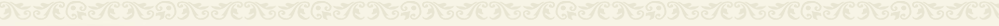 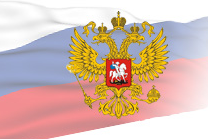 7
ПРЕДЛОЖЕНИЯ
3.1.) Доработать нормативные акты, принятые во исполнение № 44-ФЗ «О государственной контрактной системе» положениями:

исключить  положения, касающиеся формирования и утверждения Заказчиком перечня товаров, работ и услуг, закупки которых осуществляются у субъектов МСБ, либо предусмотреть положения о едином перечне, утверждаемом Правительством РФ;
исключить норму, дающую поставщику право осуществить замену исполнителя субподрядного договора – субъекта МСБ при условии сохранения цены указанного договора (при этом отсутствуют  критерии, при наличии которых у поставщика появляются основания для подобной замены, а также не прописаны процедуры такой замены).

3.2.) Ввести процедуру  обязательной  независимой  профессиональной экспертизы на всех стадиях государственного и муниципального заказа при закупках в объеме 1 (одного) миллиарда рублей на федеральном уровне и 100 (ста) миллионов рублей − на − региональном.

С этой целью  необходимо:
принять закон о независимой экспертной деятельности, раскрывающий  понятие и правовой статус указанной деятельности, порядок допуска к осуществлению такой деятельности, проведения работ по стандартизации экспертной деятельности, порядок аккредитации, функционирования, организации всех экспертиз независимо от их видов, а также ответственность субъектов независимой экспертной деятельности и особенности саморегулирования; 
разработать дорожную карту развития экспертной деятельности в РФ, утверждаемую  Правительством РФ.
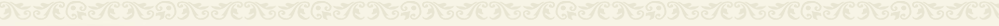 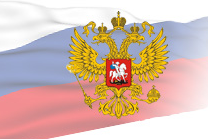 8
ПРЕДЛОЖЕНИЯ
3.3.) Создать условия для формирования банковской системой принципиально нового кредитного продукта – дешевые и длинные деньги для производственной и инновационной сферы:

выделить 100 млрд. рублей из Фонда национального благосостояния на фондирование банков по данному продукту
рекомендовать ОАО «МСП Банк» разработать специальный банковский продукт для МСП, участвующих в реализации госзаказа;
ускорить и завершить работу по созданию Федерального гарантийного фонда и совершенствованию системы региональных гарантийных фондов с выделением соответствующих средств (20 млрд. рублей);
рекомендовать региональным гарантийным и микрофинансовым организациям (созданным с участием средств  бюджета) разработать специальные продукты для МСП,  участвующих в реализации госзаказа;
внести изменения в законодательство, регулирующее деятельность кредитных кооперативов, в части разделения их на микрофинансовые организации, осуществляющие выдачу займов СМП и организации, занимающиеся потребительским кредитованием;
внести изменения в п. 6.3.4. положения Банка России от 26.03.2004 № 254-П, предусматривающего отнесение «поручительства образованных субъектами Российской Федерации фондов поддержки предпринимательства и фондов содействия кредитованию субъектов малого и среднего предпринимательства» к обеспечению 1-й категории.
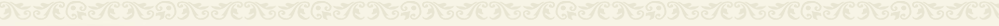 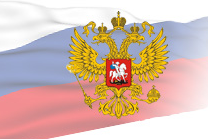 9
Проблема №4:  
Ухудшение общих условий осуществления 
предпринимательской деятельности МСП сферы торговли.

(Территориальная структура обращений: практически из всех регионов страны) 
  
Предложения
 4.1.) завершить  рассмотрение в Государственной Думе  законопроектов «О внесении изменений в Федеральный закон от 30 декабря 2006 г. N 271-ФЗ «О розничных рынках и о внесении изменений в Трудовой кодекс Российской Федерации», в  части продления срока перехода к капитальным зданиям, строениям и сооружениям розничных рынков всех видов на период до 01.01.2015
4.2.) Внести изменения в Федеральный закон от 28.12.2009 № 381-ФЗ «Об основах государственного регулирования торговой деятельности в Российской Федерации», а именно:
уточнить определение НТО, предусмотреть градацию таких объектов;
для каждой из категорий НТО закрепить срок договора;
закрепить исчерпывающий перечень видов договоров для размещения НТО (договор аренды земли, помещения, части помещения, договор на право осуществления торговой деятельности с использованием НТО);
исключить возможность пролонгации договора на неопределенный срок. Одновременно закрепить обязанность органа власти перезаключать договор с добросовестным предпринимателем;
закрепить обязательное внесение в конкурсную  документацию  на право размещения НТО  условие – только для субъектов малого и среднего предпринимательства.
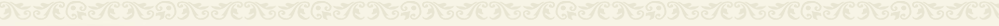 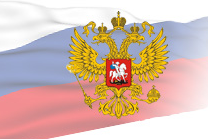 10
Проблема №5: 
Необходимость совершенствования контрольно-надзорной
деятельности в отношении субъектов МСП
(Усложнение общих условий осуществления предпринимательской деятельности)
(Территориальная структура обращений: г.Москва, Воронежская, 
Челябинская, Вологодская, Калужская, Ульяновская области)
5.1.) С 1 января 2012 года индивидуальные предприниматели обязаны соблюдать порядок ведения кассовых операций, определенный Положением Банка России (определять лимит остатка наличных денег, хранить на банковских счетах деньги сверх установленного лимита, оформлять кассовые операции, заполняя пять форм, обеспечивать хранение кассовых документов в течении пяти лет).

Пути решения:
снижение финансовой нагрузки при осуществлении кассовых операций;
уменьшение трудозатрат при выполнении требований положения ЦБ РФ;
устранение противоречий в Законодательных актах  (в соответствии с НК РФ и Приказом Минфина России и ФНС России, ИП, являющиеся плательщиками ЕНВД и ЕСХН, не обязаны вести учет полученных доходов, что делает невозможным соблюдение определение лимита остатка наличных средств)
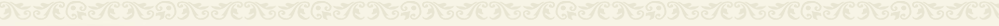 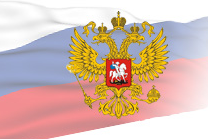 11
Предложения:

5.1.1.) Необходимо внести соответствующие изменения в Положение Банка России.

5.1.2.) По  итогам  внесения  изменений  в  Положение необходимо внести корреспондирующие изменения:           
в  пункт  4  статьи  346.11  и  пункт  5  статьи  346.26  Налоговое кодекса  Российской  Федерации в  части  отмены  обязанностей  для определенных  категорий  индивидуальных  предпринимателей  соблюдать порядок  ведения  кассовых  операций, 
в  статью  15.1  Кодекса Российской  Федерации  об  административных  нарушениях  в  части исключения ответственности лишенных обязанности  соблюдения Положения № 373-П  индивидуальных предпринимателей за  нарушение порядка работы  с денежной наличностью и  порядка ведения  кассовых операций.
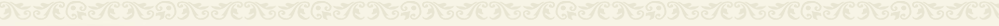 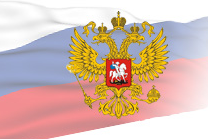 12
5.2.) Длительные  сроки проведения контрольно-надзорных мероприятий.

	Срок проведения документарной и выездной проверки  в соответствии с действующим законодательством, не может превышать 20  календарных дней. В силу специфики работы  для большинства ИП,  микро и значительного числа малых предприятий проверка длительностью 20 календарных дней означает остановку деятельности.
 
Пути решения:
	Внести изменения в ст. 13 Федерального закона от 26.12.2008 № 294-ФЗ «О защите прав юридических лиц и индивидуальных предпринимателей при осуществлении государственного контроля (надзора) и муниципального контроля», сократив срок проведения документарной и выездной проверки до 10 календарных дней.
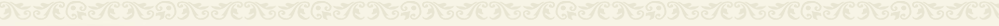 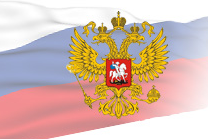 13
5.3.) Необходимость упрощения административных продцедур для начинающих предпринимателей и микробизнеса.
5.3.1.) Предоставление отчетности в электронном виде требует от предпринимателя оформление ЭЦП (отдельно для каждого органа), что влечет значительные временные и финансовые затраты. 
 Пути решения:
Разработать систему, позволяющую использовать единую ЭЦП для сдачи отчетности в государственные органы.
5.3.2.) Постоянное изменение законодательства о налогах и сборах негативно влияет на рост количества предпринимателей.
Пути решения: 
Внести изменения в Налоговый кодекс РФ и в Федеральный закон от 24.07.2009 № 212-ФЗ, установив, что акты законодательства увеличивающие нагрузку на предпринимателя или отягчающие его положение не могут приниматься чаще, чем раз в пять лет.
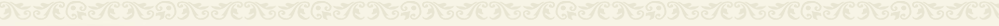